Lecture 5
Mixing
Fundamentals
Most of multiparticulate solids as bulk powders or tablet granules behave somewhat like fluids

When transfer from one container to another
Note:
Mixing of solids (dissimilar): undergoes substantial segregation during routine handling despite of their particulate level of mixing.

Mixing of Liquids (miscible): undergoes mixing under any standard equipment and they don’t separate when poured or pumped.
Particulate solid variables:
The variables effecting solid mixing are:
1- Most important one is the particle size and particle size distribution (largely determine the magnitude of forces, gravitational and inertial).

Interpaticulate movement relative to surface forces which resist such motion. 

E.g.: Particles with P.S. <100 Micron is free flowing

2- Particle density, elasticity, surface roughness and shape also exert their influence on the bulk properties of powder.
Mixing mechanisms
Solid mixing proceeds by the combination of one or more mechanism:

Convective mixing
Shear mixing
Diffusive mixing
1. Convective mixing
Mechanism analogous to bulk transport in fluid mixing
Convective (bulk) mixing occurred by: Inversion of powder bed

A- Blades or peddles
B- Revolving screw
C- Any method of moving large mass of material from one part of powder bed to another.
By the aid of:
2. Shear mixing
As a result of forces within mass           slip planes
Depending on the flow characteristic of powder, that can occur in such a way to give rise to [laminar flow]
When shear occurs between regions of different composition and parallel to their interface. 


Reduce the scale of segregation by thinning the dissimilar layers
3- Diffusive mixing
Random motion of particles within a powder bed 

Change position by single particles relative to one another

Reduction intensity of segregation
Occur at:  1. interface of dissimilar regions undergoing shear            shear mixing
2. Produced by any form of agitation                      interparticulate motion.
Problems related to mixing
Segregation mechanisms
Particles tend to segregate due to difference in size, density, shape .

Segregation occur (in powders that are freely-flowing)
Segregation not occur (in powders that are not free-flowing or exhibit high forces of cohesion or adhesion between particles)               difficulties in mixing due to agglomeration.

These clumps broken by using mixers with high shear forces
(Powders mixed with less susceptible to segregation due to high interparticulate forces that resist interparticulate motion leading to unmixing
Solution
Segregation may also be attributed by mixers types:

A- Mixers generating (convective motion) classified as non-segregating.

B- Mixers generating (shear or diffusive motion) classified as segregating.
Equipment For solid mixing
Batch Mixing
Most common are mixers which consist of containers of one or several geometric forms, which are mounted and rotated about an axis
Tumbling motion by baffles or by virtue of shape of container
1- twin-shell blender/tumbling mixers (form V-shape mixers)
Important (effective) because it mechanism  
of mixing is: 
Bulk transport and shear appear in this design.
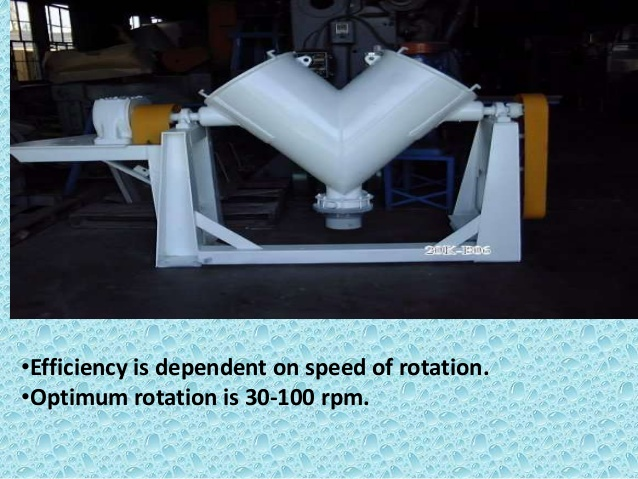 Efficiency is dependent on speed of rotation.

Optimum rotation (30- 100 rpm)
2- Stationary container type:
Employs stationary container to hold the material and bring mixing by moving screws, peddles or blades.
Useful in mixing solids that have been wetted and therefore are in sticky or plastic state.
Well know mixers include:
Ribbon blender (consist of horizontal cylidrical tank usually opening at the top and fitted with helical blades).
{Blades mounted on the shaft through the long axis of tank and have both right and left hand twist}
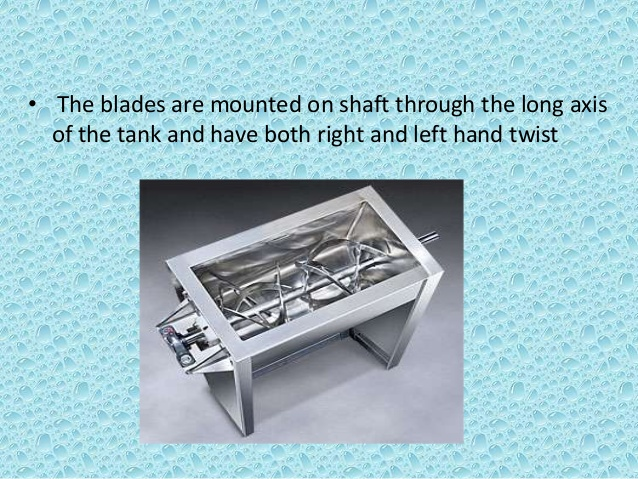 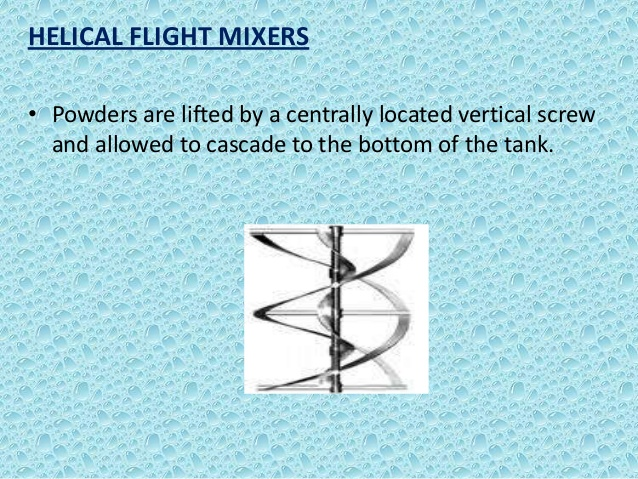 2. Helical flight mixers

Powders are lifted by a centrally located vertical screw and allowed to cascade to the bottom of the tank.
Mixer selection
Mixer selection and evaluation depend on:
1- Measuring degree of mixing 
[according to the function of mixer that indicates the uniformity of powder bed].
2- Power requirements
[power required to produce good mixture with appropriate time] 
Since long mixing time          unmixing and segregation

{1- improper mixing operation or wrong mixer or both}
{2- after prolong mixing the milling occur because of abrasion of particles}
Due to